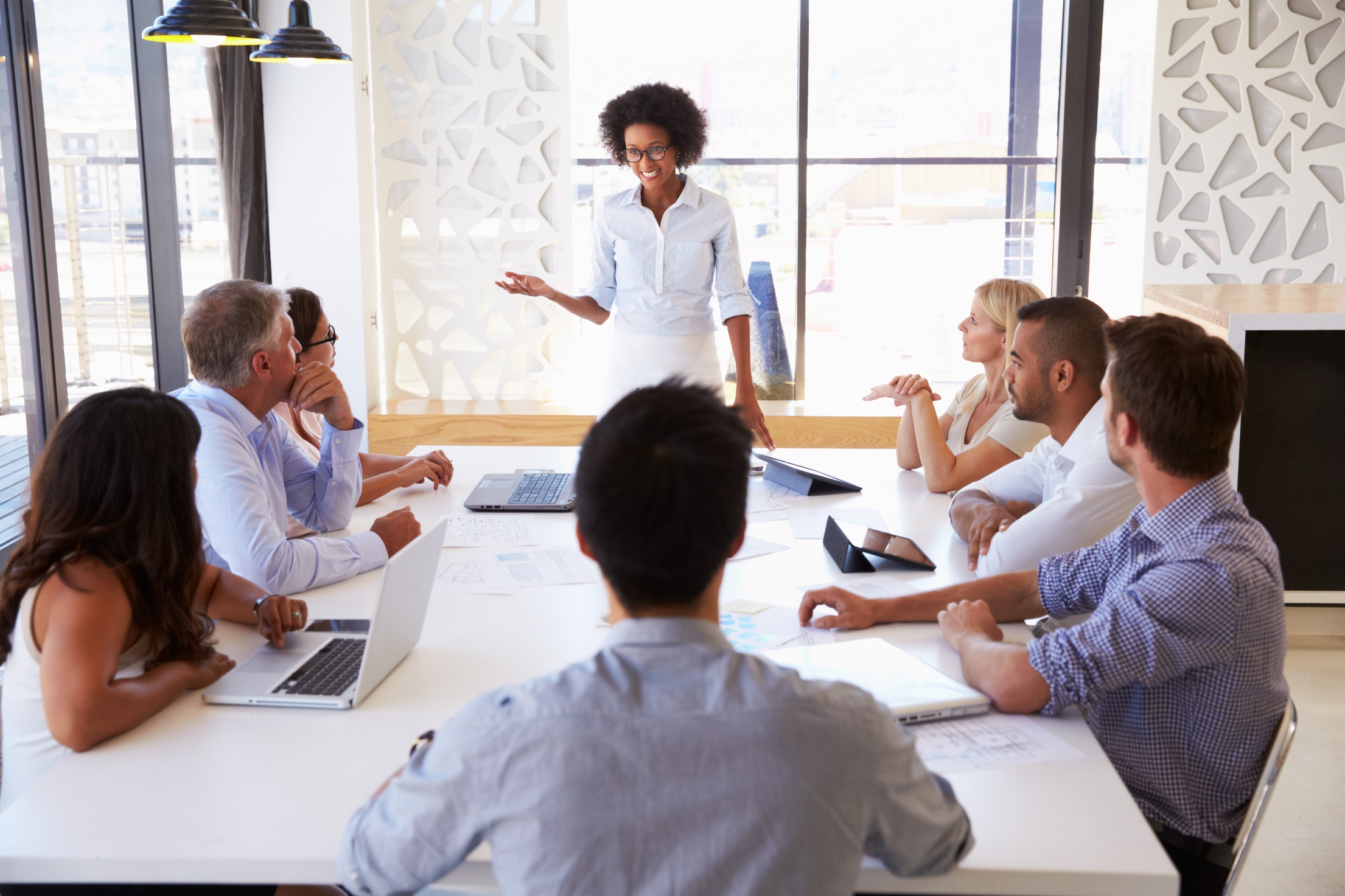 Examples of Workplace Financial Education
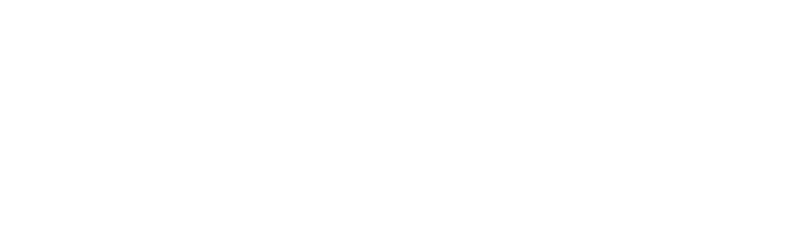 November 3, 2017
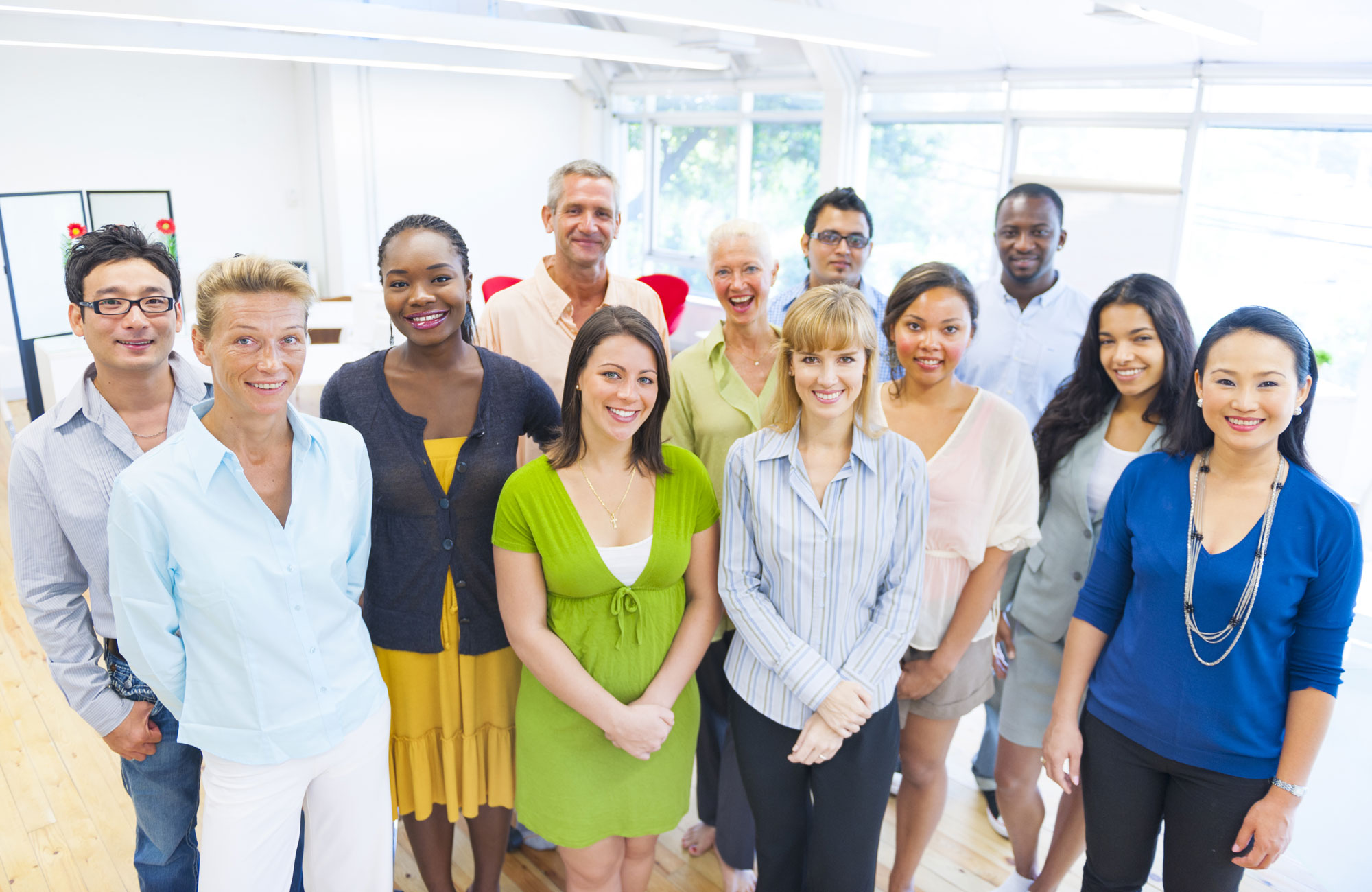 Our Numbers
3,272 presentations
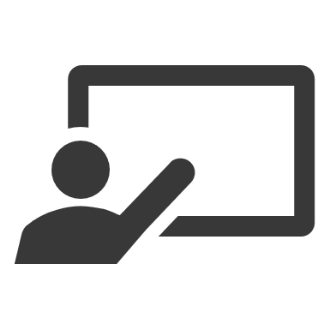 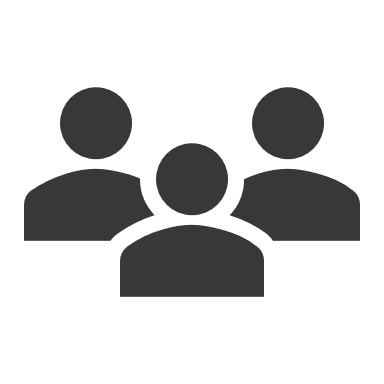 13,683 participants
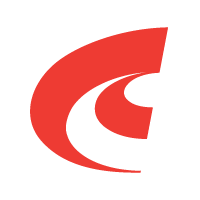 [Speaker Notes: We all understand that money is a major stressor in people’s lives.  Mack outlined the research findings and the other participants have provided excellent information pertaining to the topic.  
Workplace financial literacy is about reaching out to where people are. People often don’t know where to go if they have questions or need information.  Providing materials and valuable assistance at the workplace is an excellent place to start.     
My role on the panel is to share some specifics of workplace financial literacy initiatives carried out by Credit Counselling Canada members across Canada. 
We have 17 member agencies from coast to coast who have provided financial literacy programs to employees for many years.  
This is the data for the last fiscal year – April 1, 2016 to March 31, 2017 so you can see that our members are extremely busy.]
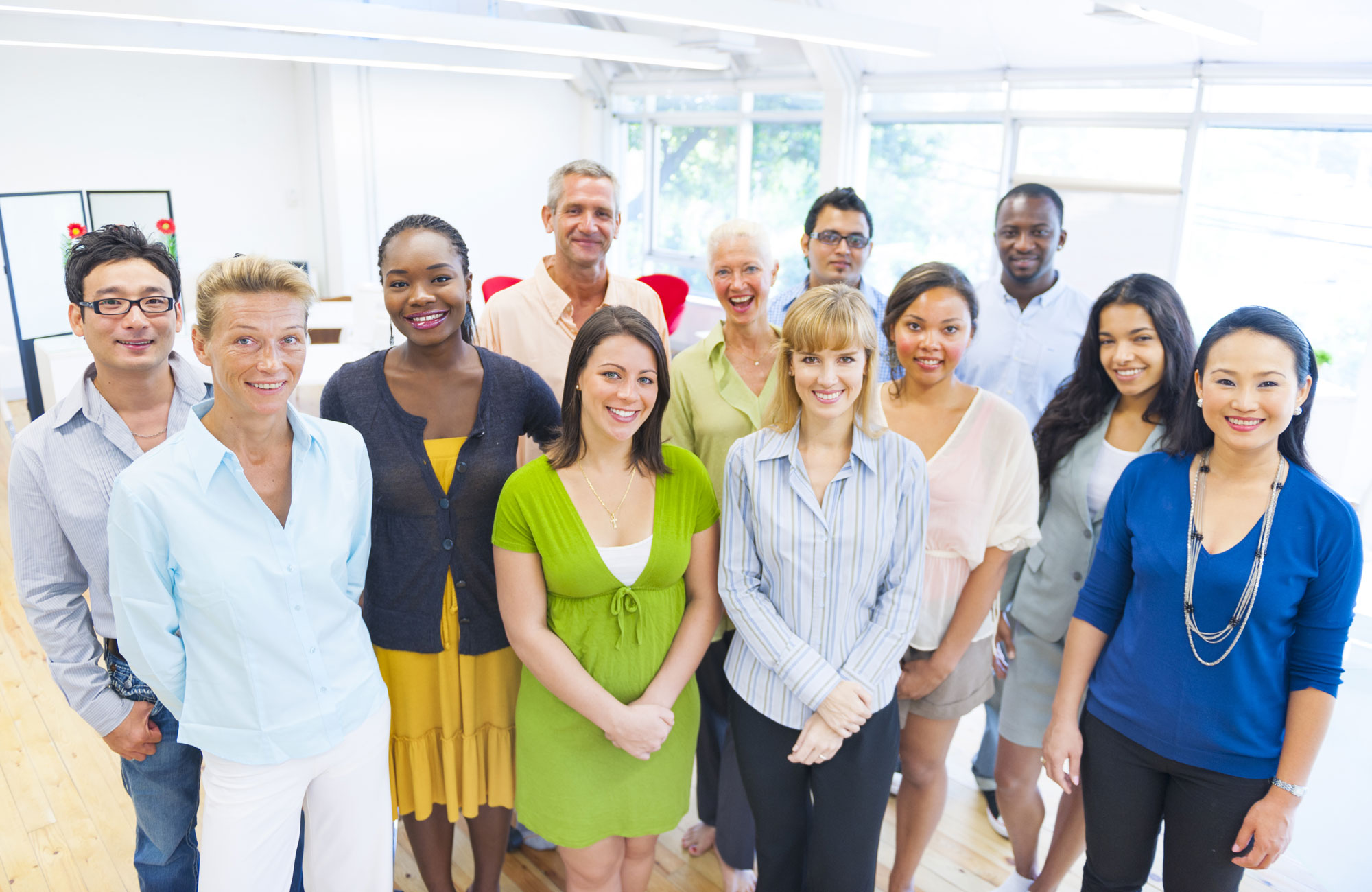 Topics
Money management/budgeting
Credit and debt
Credit reporting
Talking to children about money
Fraud detection and prevention
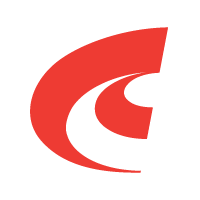 [Speaker Notes: Here is the list of the most popular topics provided by CCC members. Most workshop topics would be determined by an employee survey or a discussion with the HR department prior to the event.  
I haven’t gone into detail on this slide but money management topics would include the usual budgeting information but also things like savings and spending. Credit and debt would involve managing credit wisely, how to pay down debt and the cost of credit. Many of our educators discuss the behavioural aspects of money with information on habits and attitudes about money vs. rational thoughts in decision making. 
‘Talk about money – it just makes cent$’ is the theme for CCC’s Financial Literacy Month initiatives which our members promote.  In a topic like speaking with your kids about money the kids might be from quite young to adult children.]
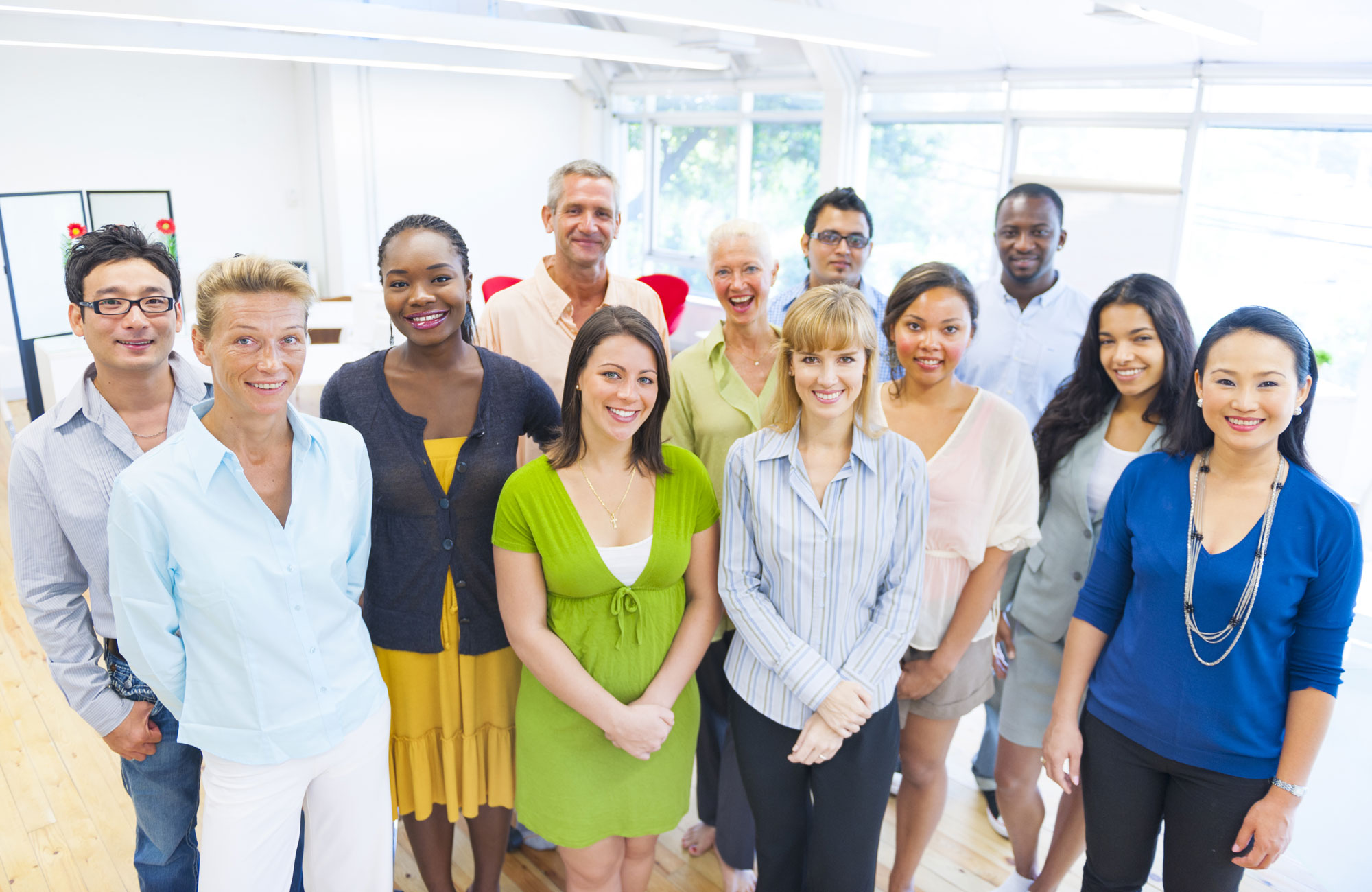 Lessons Learned
Use a workplace coordinator 
Pre-screen for topics
Lunch time/2 sessions/1 hour 
Offer incentives
10-30 people
Resources to take away
Stay for individual questions
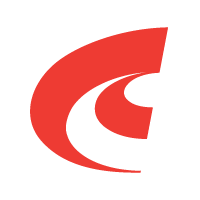 [Speaker Notes: This is just a summary of key components that will help those of you who are responsible for workplace financial literacy presentations.  
Having a coordinator means someone who can rally the employees to attend your session along with organizing and marketing.  This person can also register employees for the workshop. Having the support of top management goes a long way to the overall promotion of the event.  
Lunch time works better than after work for obvious reasons.  You should offer two sessions over the lunch period if time permits in case there are employees that can’t leave their work station at the same time.  Workshops should be no longer than 45-50 minutes including questions.  This provides opportunity for employees to get back to work without rushing or stay to ask individual questions. 
There is an optimal size for a group.  Much larger than 30 means you will have more of a lecture format than a discussion.   Fewer than 10 means less variety in the discussion. 
Make sure you bring resources and when you can, offer incentives for participation – for example, coffee, snacks, prizes (for example, a Friday afternoon off work on a long weekend).
Always allow sufficient time for you to answer individual questions at the end.  There are always people who want to ask something that might be personal or on another topic.
Our members are finding that online courses are becoming popular for employees.  They can do their learning on their own time and at home which often makes it easier.  Online programming will be considered in the best practices by the Workplace Financial Literacy Committee.  
In closing, if we can help people to understand how to manage their money and change the way they think about money we might start to see changes in things like savings rates, debt levels and overall confidence which will result in less stress.  Let’s work together to bring talking about money into everyone day conversations.]